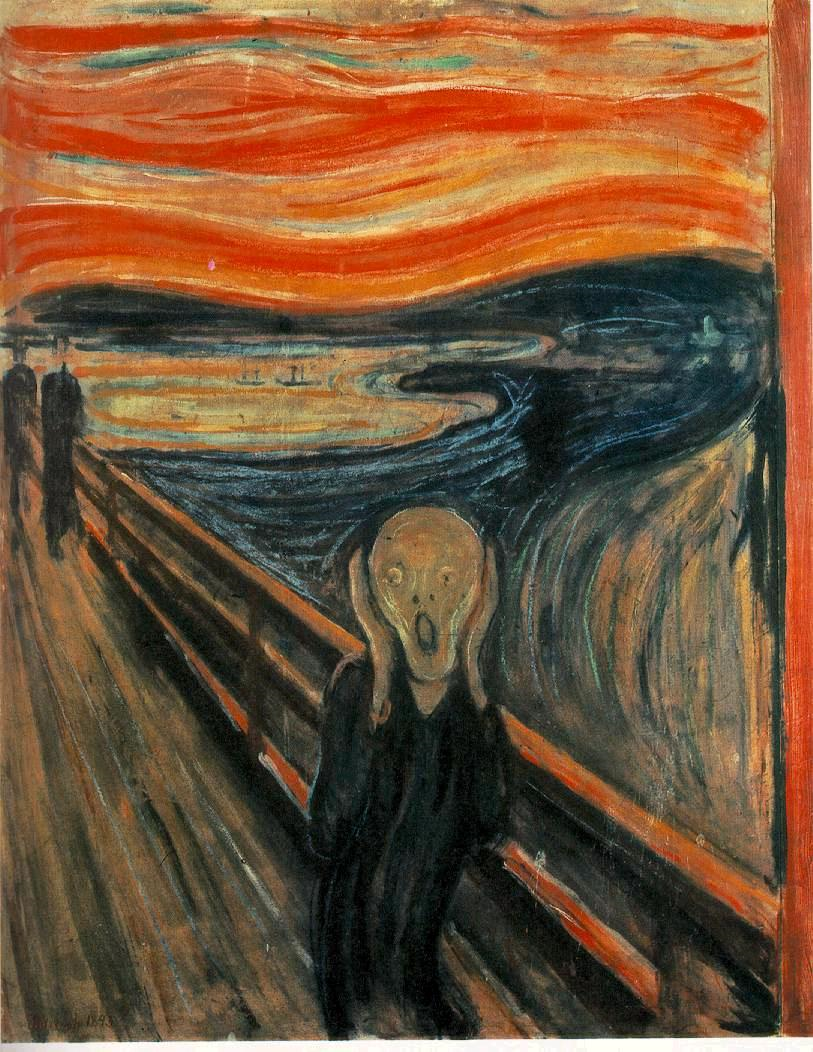 Psalm 88discipleship in the dark
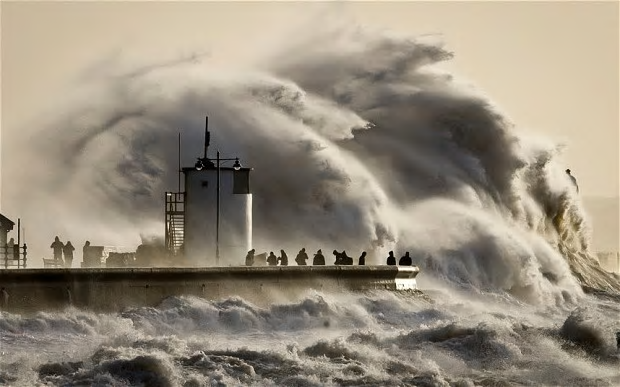 The Disciple’s Experience 
a. the Psalmist seems near death
His life ‘draws near to the grave’ (v3). 
From his ‘youth’ he has been ‘afflicted and close to death (v15). 
He is like a drowning man (vv7, 16-17).
[Speaker Notes: The Disciple’s Experience 
a. the Psalmist seems near death
His life ‘draws near to the grave’ (v3). 
From his ‘youth’ he has been ‘afflicted and close to death (v15). 
He is like a drowning man (vv7, 16-17).]
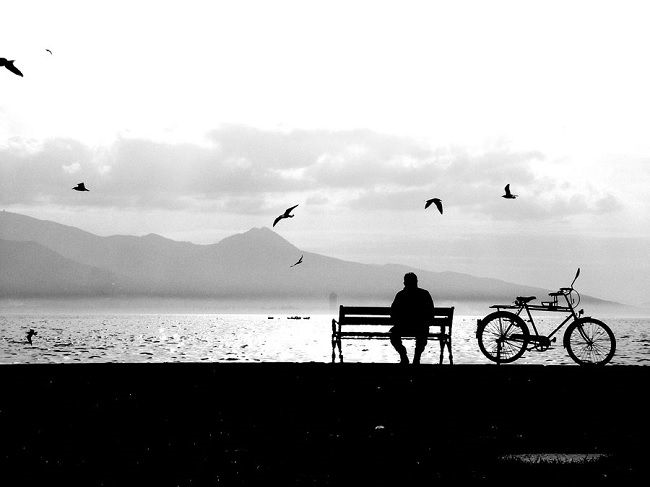 b. the Psalmist is desperately lonely 
The Psalmist appears to have been abandoned by his ‘closest friends’ and ‘companions’ (vv8, 18). He is ‘repulsive’ to those to whom he looked for comfort and support (v8).
[Speaker Notes: b. the Psalmist is desperately lonely 
The Psalmist appears to have been abandoned by his ‘closest friends’ and ‘companions’ (vv8, 18). He is ‘repulsive’ to those to whom he looked for comfort and support (v8).]
c. the Psalmist believes they are under God’s wrath
‘Why, O Lord, do you reject me and hide your face from me (v14)?’ 
The Psalmist believes he is under the ‘wrath of God’ (vv7, 16
Is it really true that this man, a believer in God, a disciple, is being ‘relentlessly pounded by [God’s] waves of anger
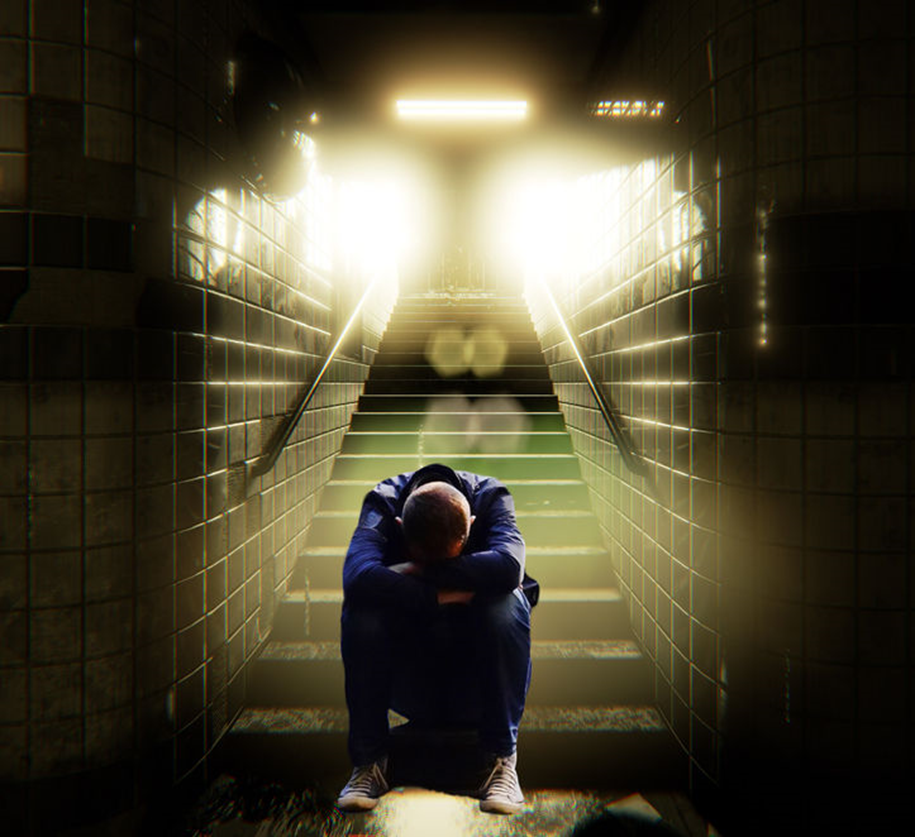 The Disciple’s Response 
a. Keep Perspective 

The example of 
John Bunyan
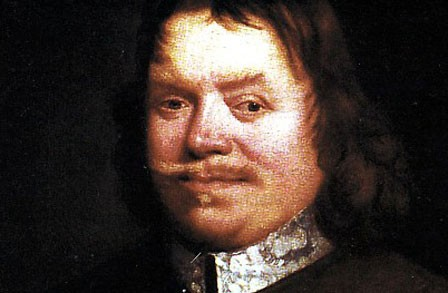 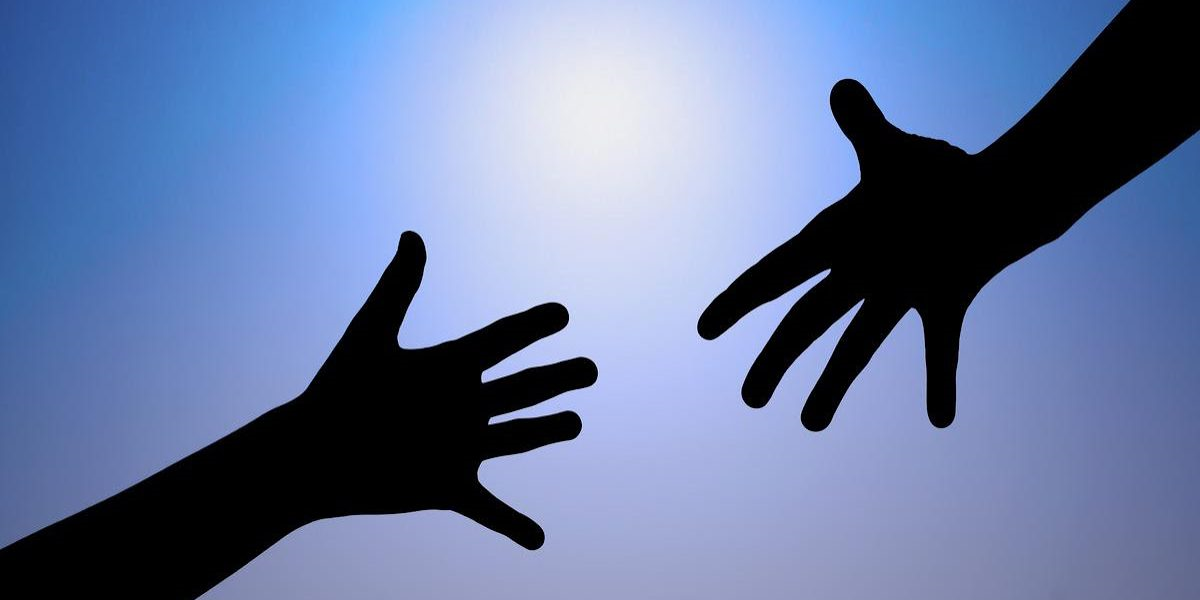 b. Keep trusting 
God remains sovereign over his situation. Repeatedly he articulates this deeply held belief (e.g. vv 7-9; 18). 
And this sovereign God is also loving.
[Speaker Notes: b. Keep trusting 
God remains sovereign over his situation. Repeatedly he articulates this deeply held belief (e.g. vv 7-9; 18). 
And this sovereign God is also loving.]
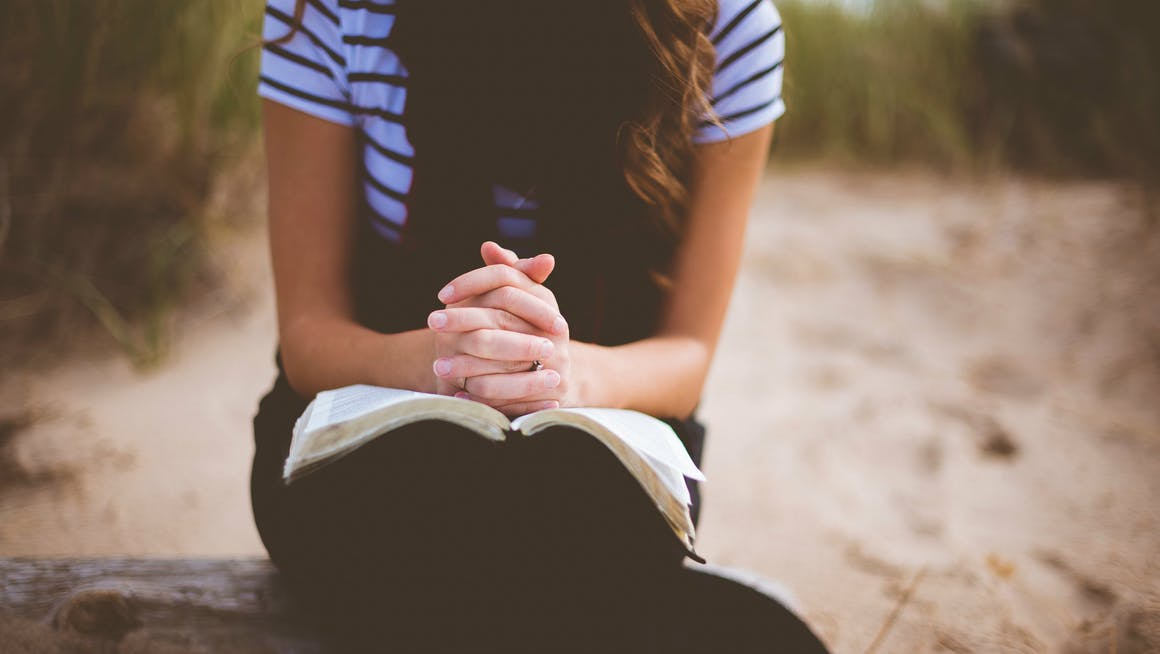 b. Keep Praying 
The faithful disciple keeps coming to him in prayer (vv1, 9).
Honest Prayer
Prayer when words fail
[Speaker Notes: b. Keep Praying 
The faithful disciple keeps coming to him in prayer (vv1, 9).
Honest Prayer
Prayer when words fail]
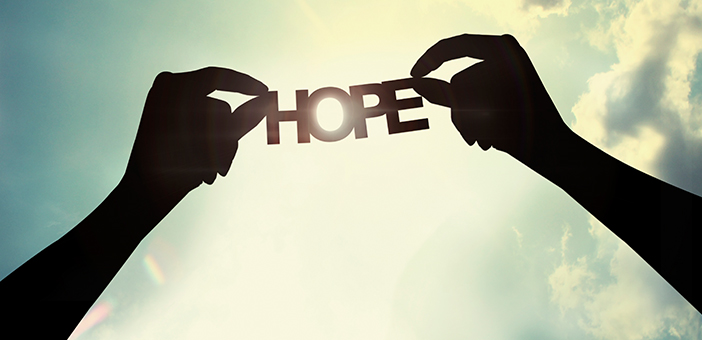 c. Keep hoping 
The Psalm in context
Psalms of deliverance
The Grace of God in Jesus
[Speaker Notes: c. Keep hoping 
The Psalm in context
Psalms of deliverance
The Grace of God in Jesus]